Bloom’un Devinişsel Alan Taksonomisi
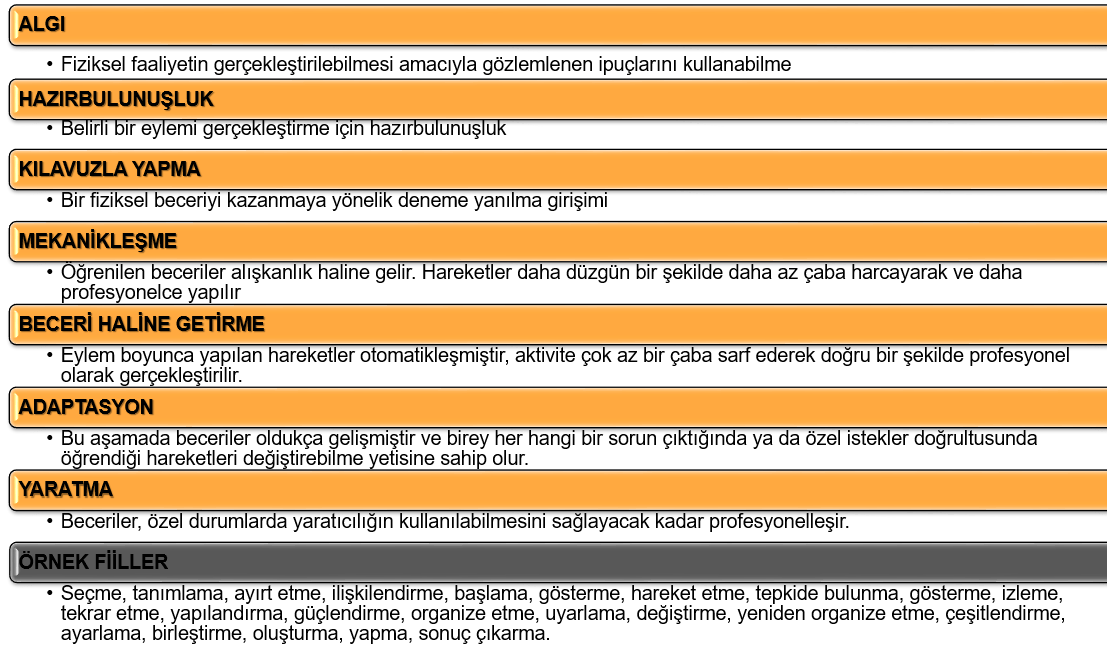 Bloom Taksonomisi
«beyin fonksiyonlarının ve kas hareketlerinin koordinasyonunu içeren fiziksel beceriler üzerine»
«genellikle, sağlık bilimleri, sanat, müzik, mühendislik, tiyatro ve beden eğitimi ve laboratuvar çalışmaları gerektiren alanlarda»
Kurumsal Gelişim ve Planlama Koordinatörlüğü
Bloom’un Devinişsel Alan Taksonomisi: Tanım ve Süreç Fiilleri
Bloom Taksonomisi
Kurumsal Gelişim ve Planlama Koordinatörlüğü
Bloom’un Devinişsel Alan Taksonomisi: Tanım ve Süreç Fiilleri
Bloom Taksonomisi
Kurumsal Gelişim ve Planlama Koordinatörlüğü
Bloom’un Devinişsel Alan Taksonomisi: Tanım ve Süreç Fiilleri
Not: Süreç fiillerinin kullanımında keskin bir ayrım söz konusu olmayıp ilgili olduğu alanda (mühendislik, laboratuvar bilimi, sanat, müzik, tiyatro, drama, beden eğitimi, sağlık, vb.) kazandırılması amaçlanan kazanım ve öğrenme ürününün ilişkili bilişsel, duyuşsal ve devinişsel alanların dikkate alınarak yazılması önemlidir.
Bloom Taksonomisi
Kurumsal Gelişim ve Planlama Koordinatörlüğü